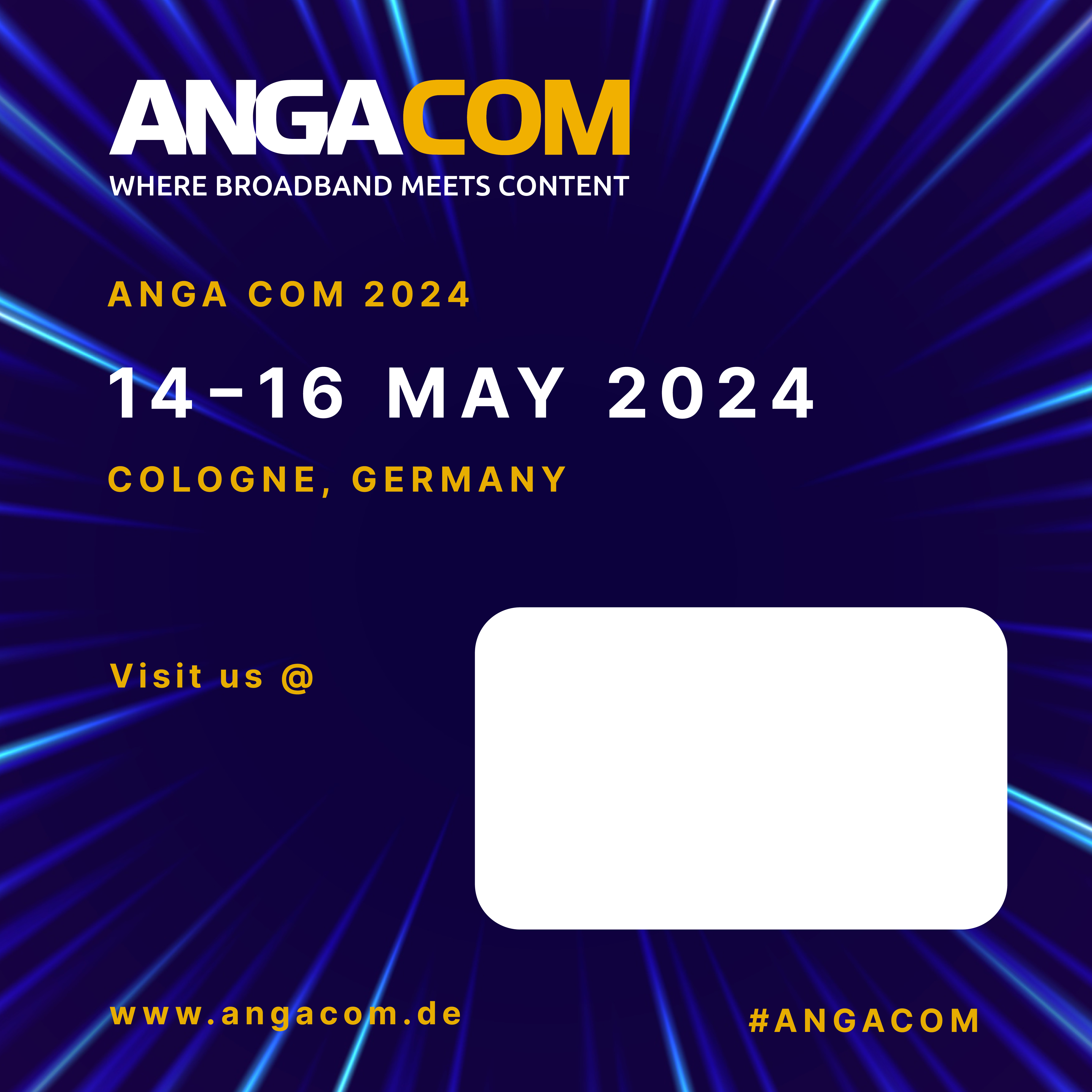 Hall ##
Stand ##